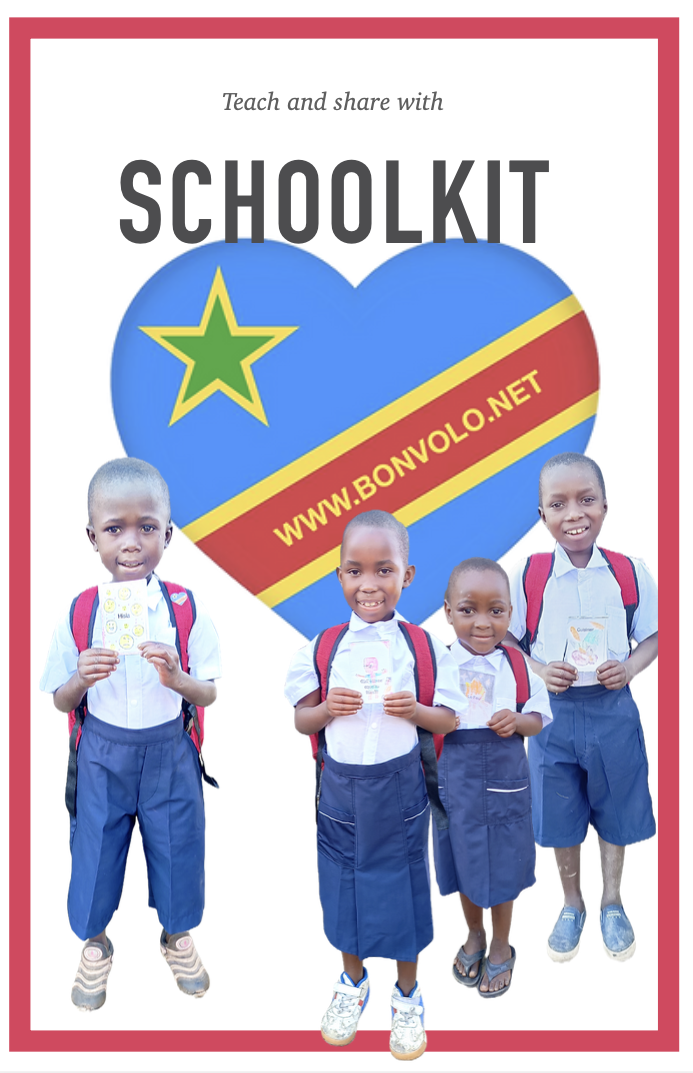 SchoolKit for Congo
Equipping education, 
providing dignity and homes.
Penny Vos 24/9/23
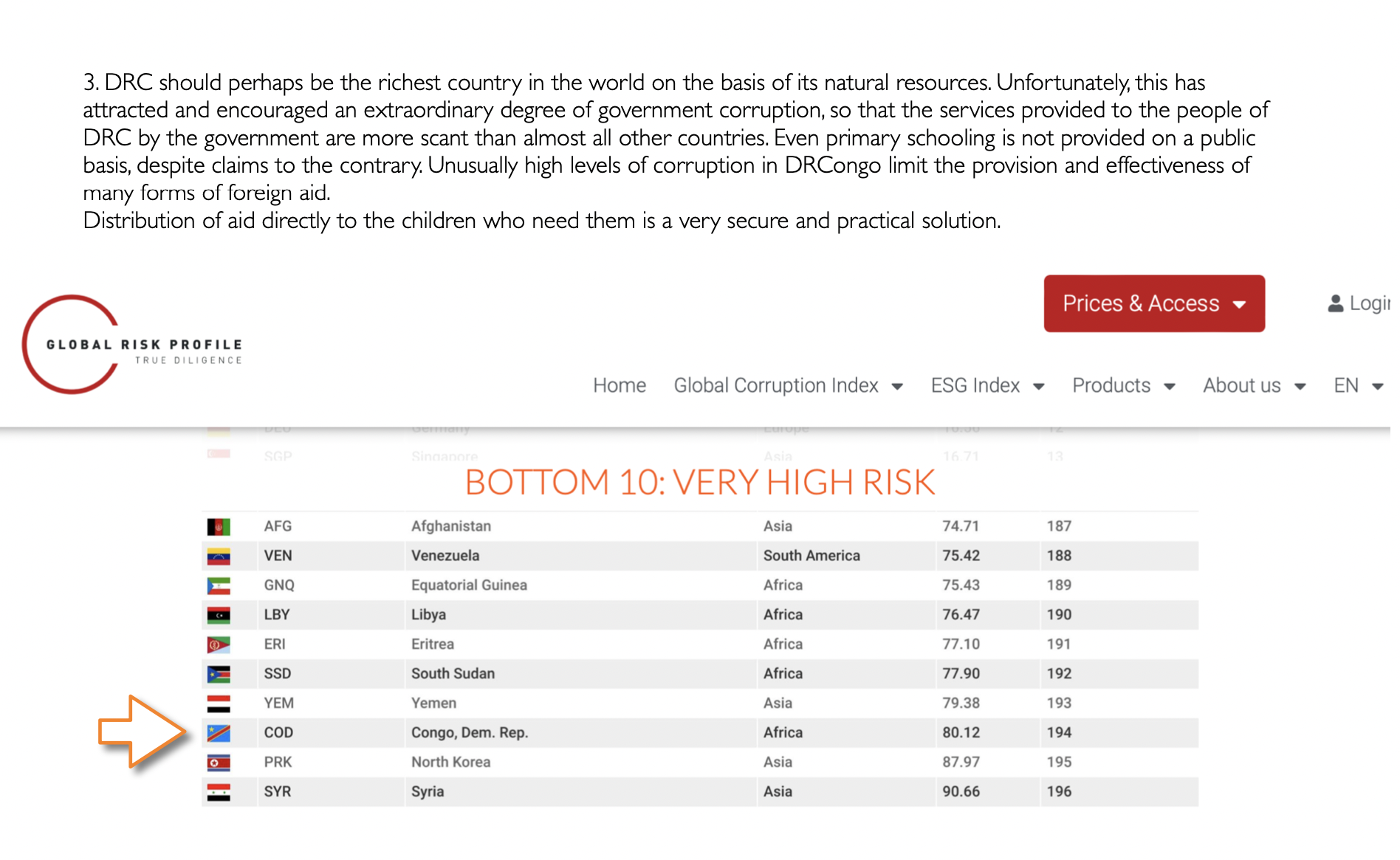 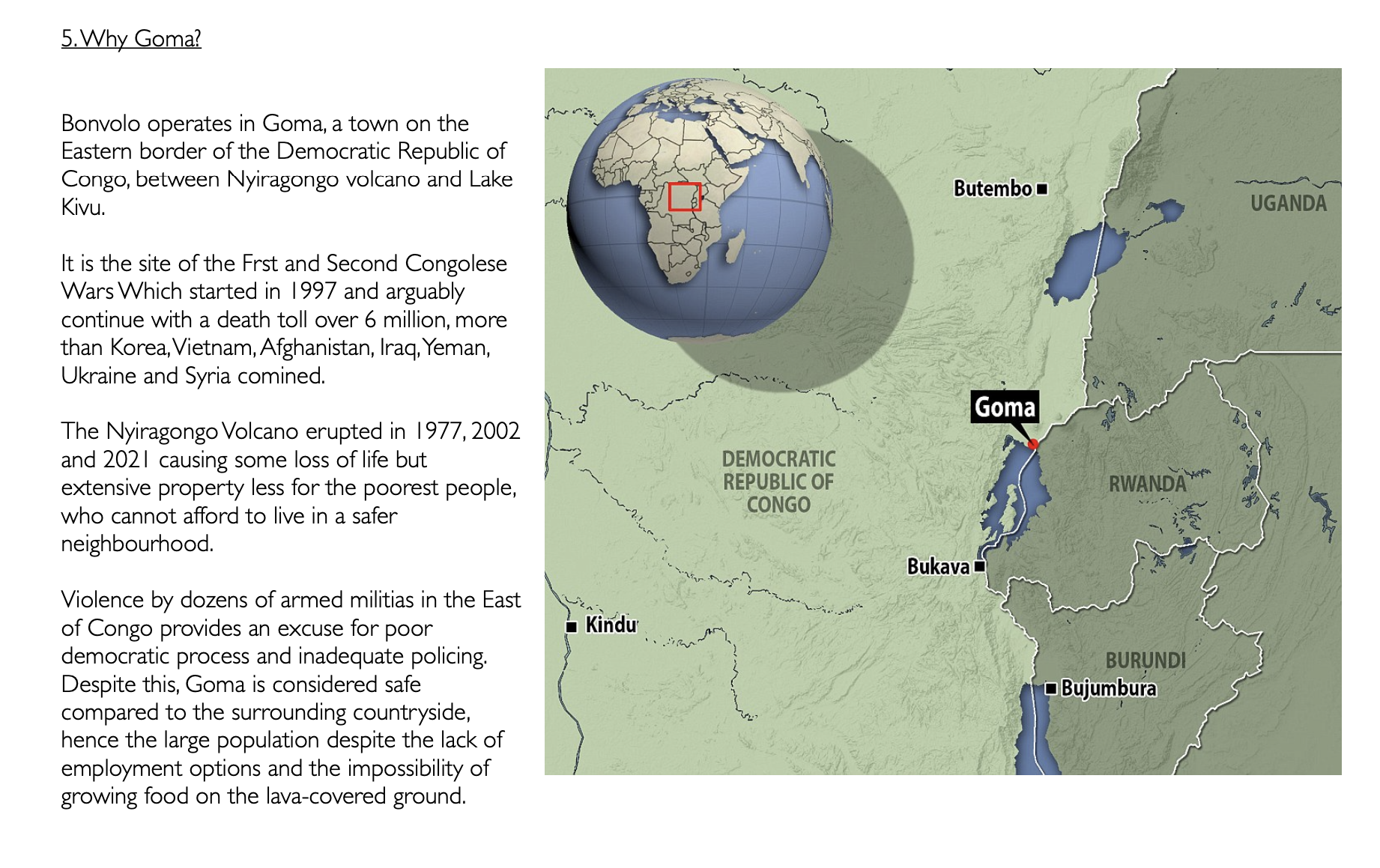 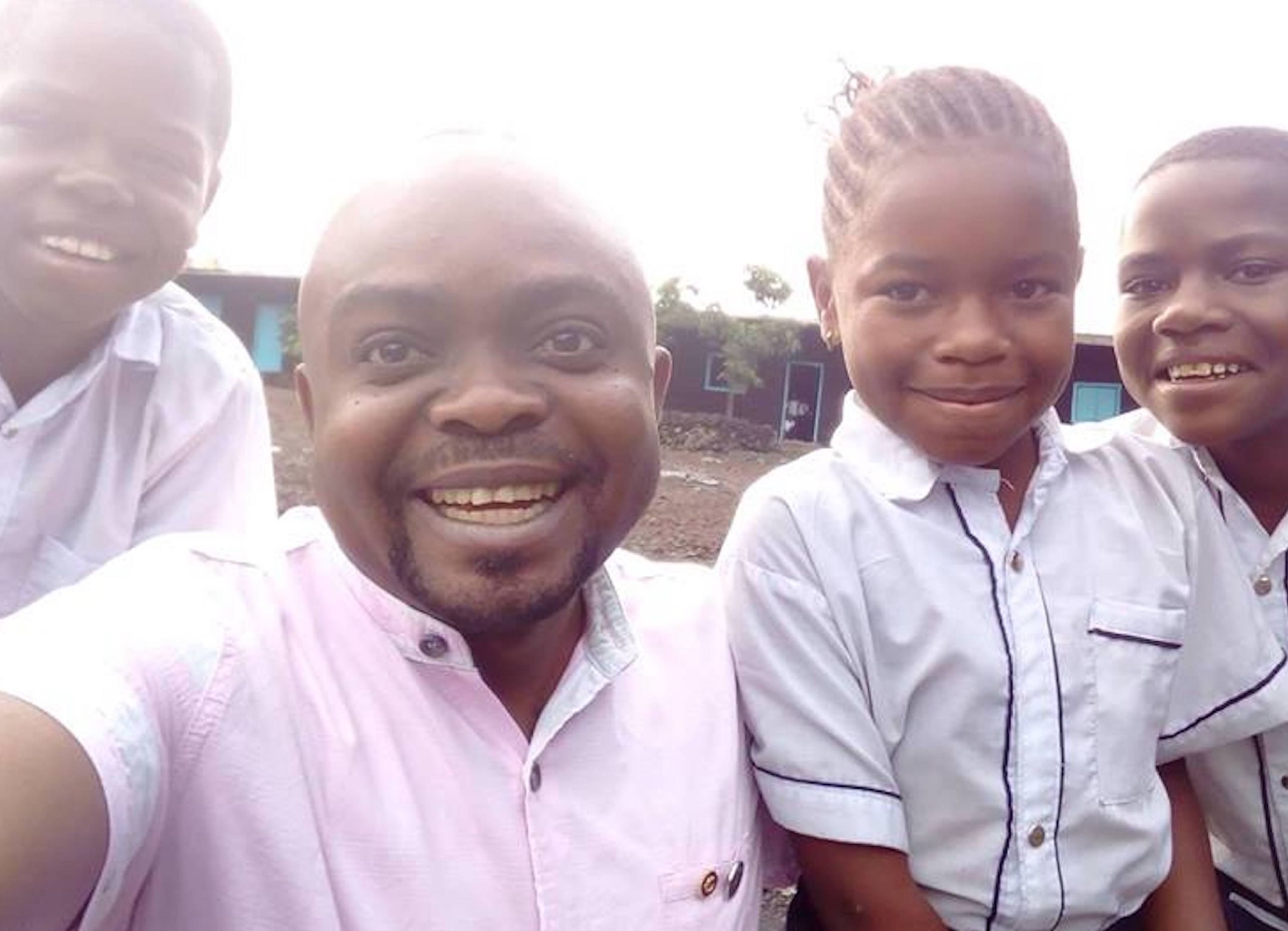 Solidareca Bonvolo
is a charity, founded in 2004 in Goma, DRCongo, to find sponsors so that orphan children could go to school.
Mama Wimbi 2018
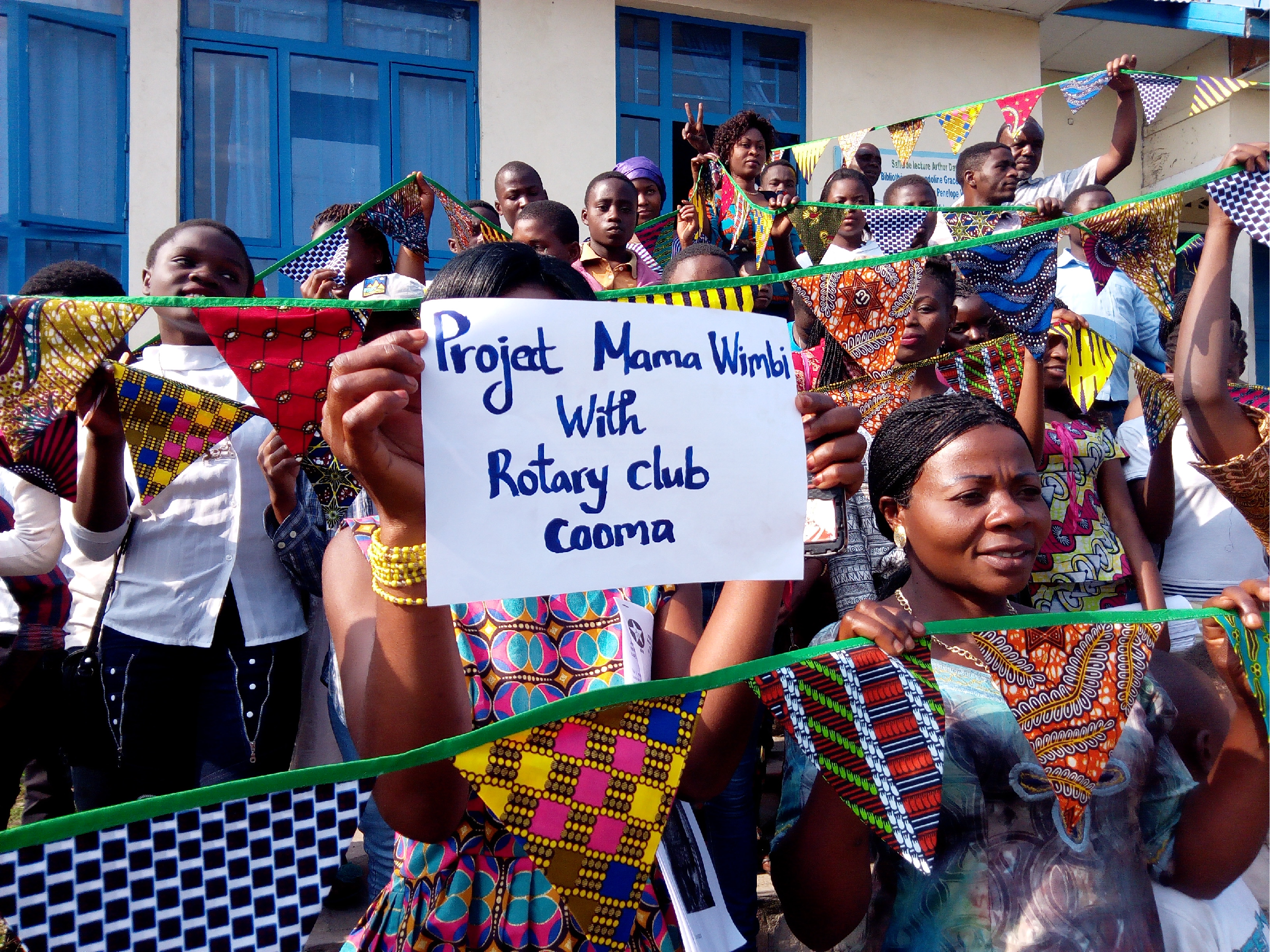 Up-Skilling
Making Uniforms
As the team gained skills, they applied them to making school uniforms. 
Even very poor people need uniforms because no-one is allowed to attend school without one.
The quality rose, but the work barely doubled the fabric value. It helped pay school fees but could not help with the rent, for team members or the workshop!
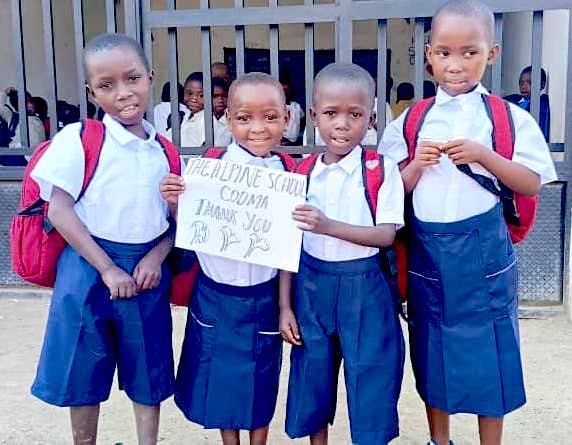 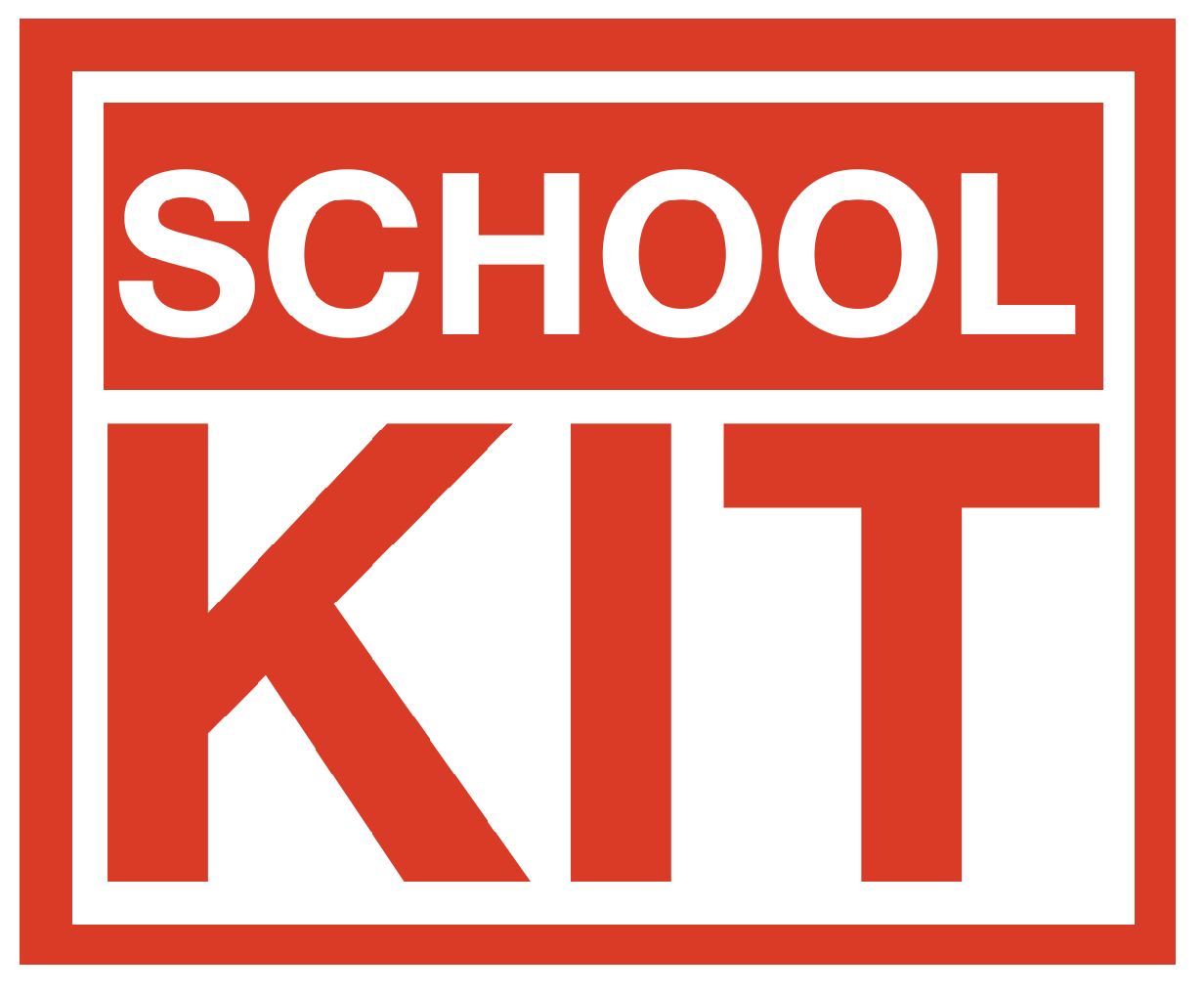 Tiny StoryBooks
With a twist!
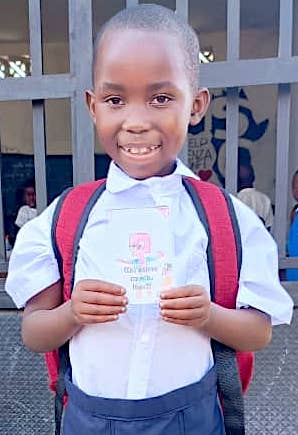 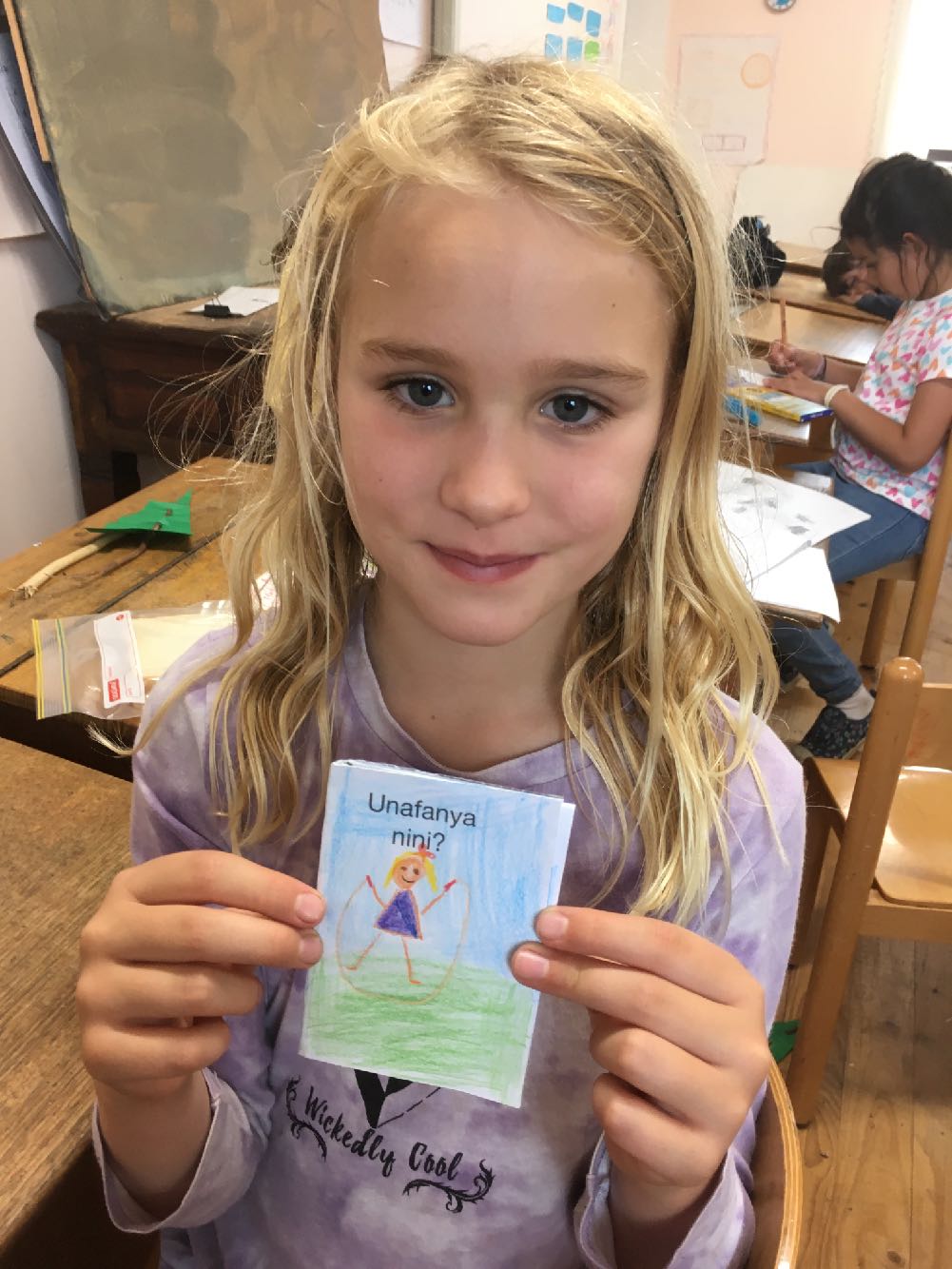 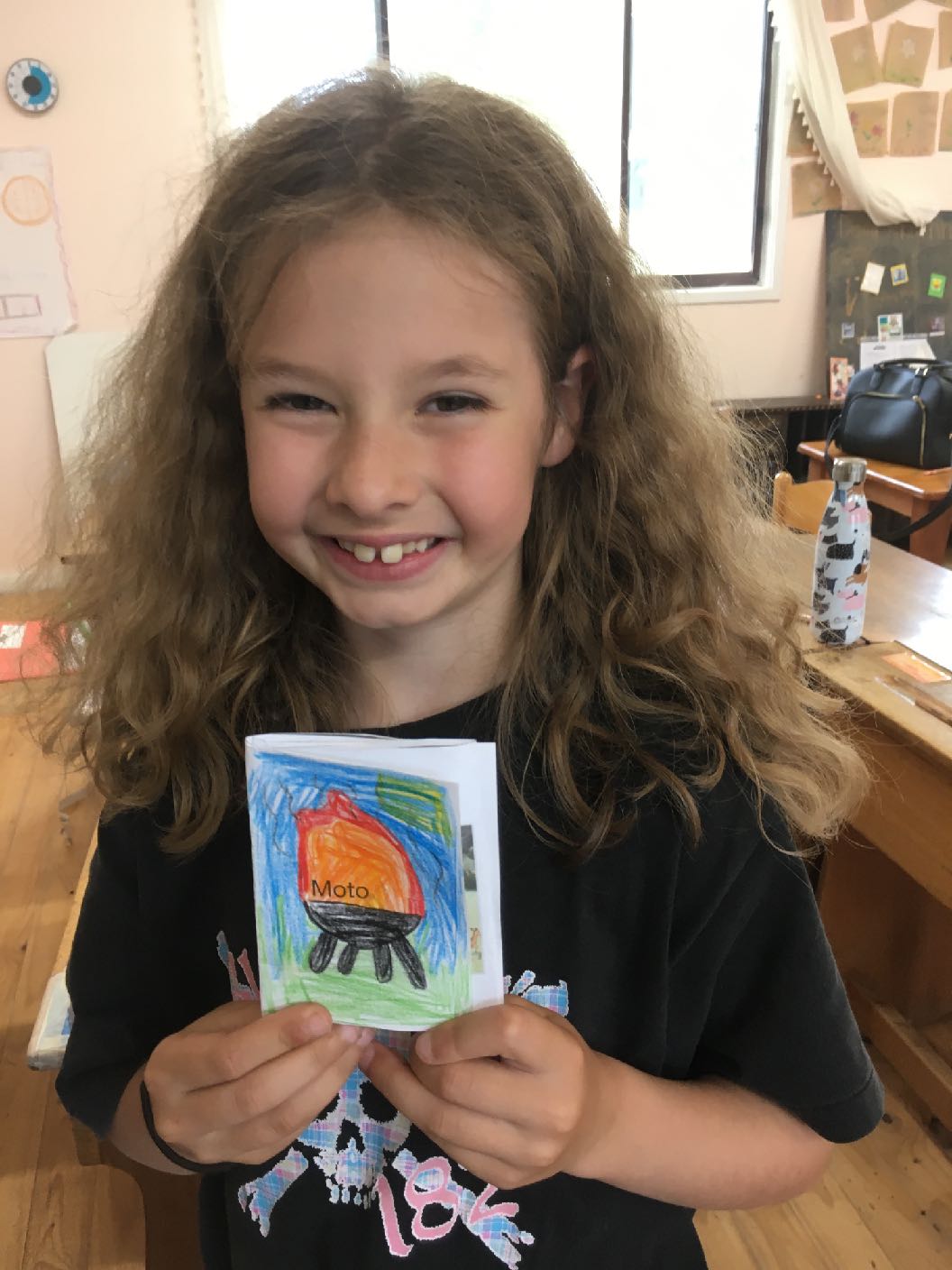 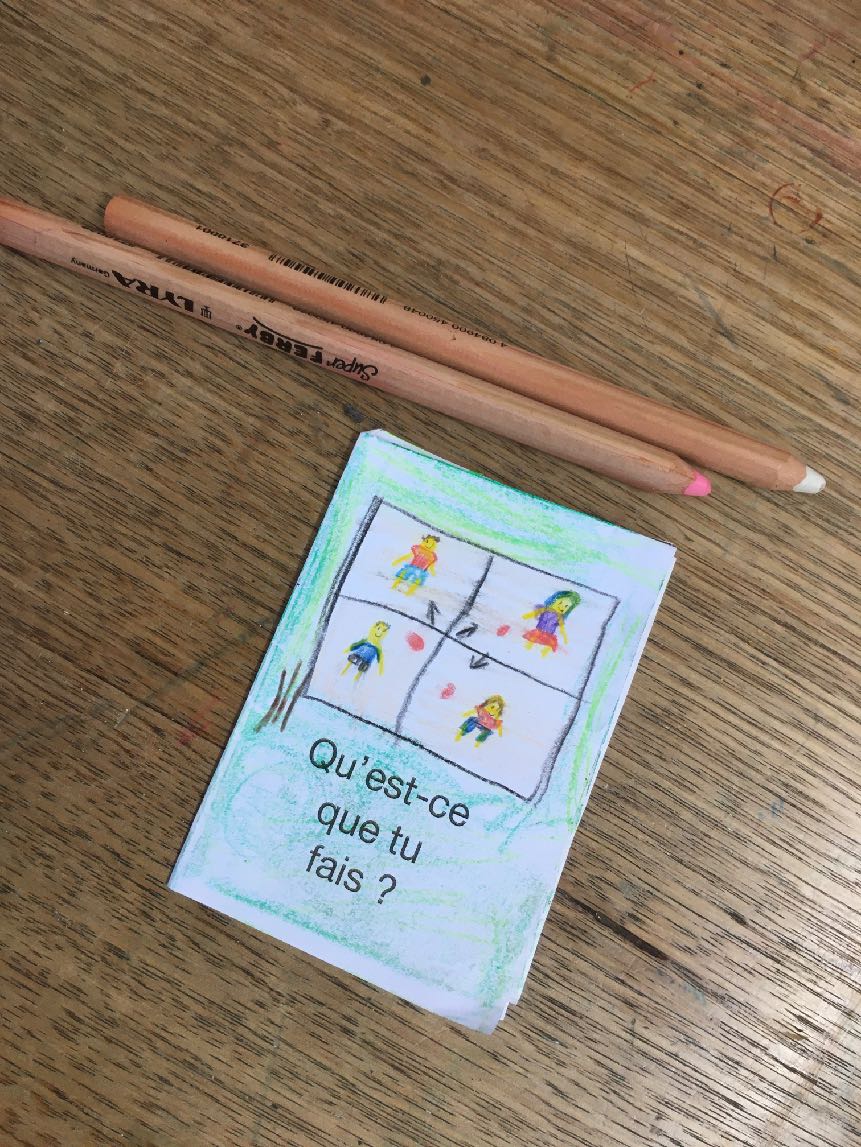 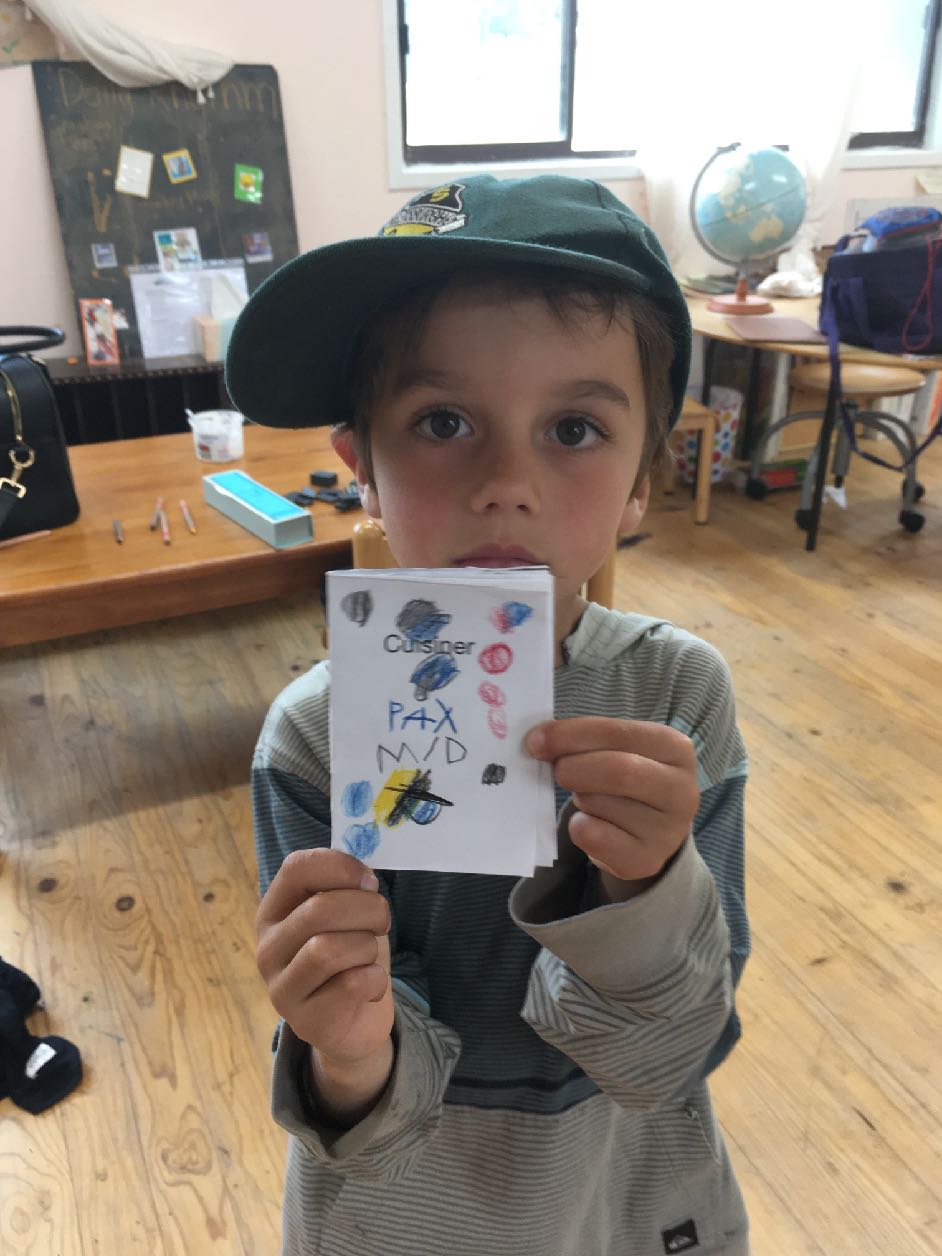 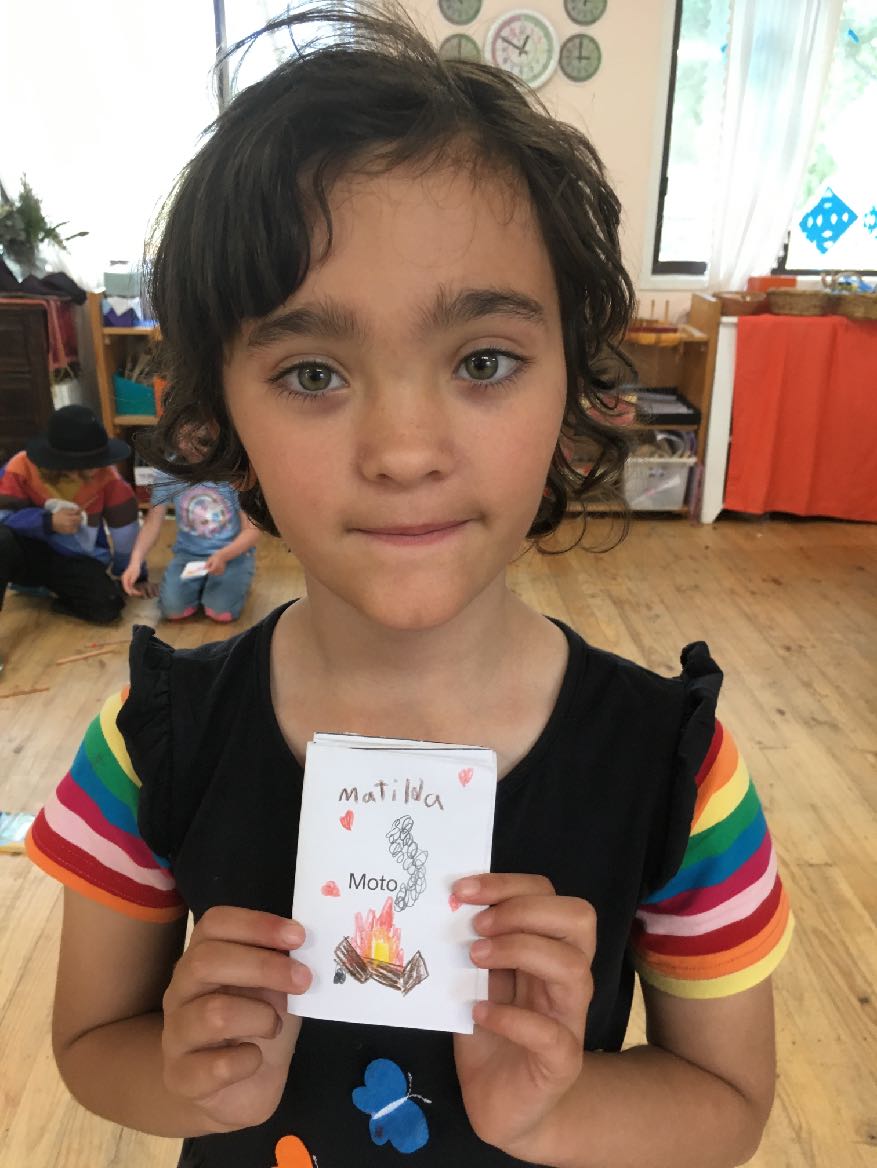 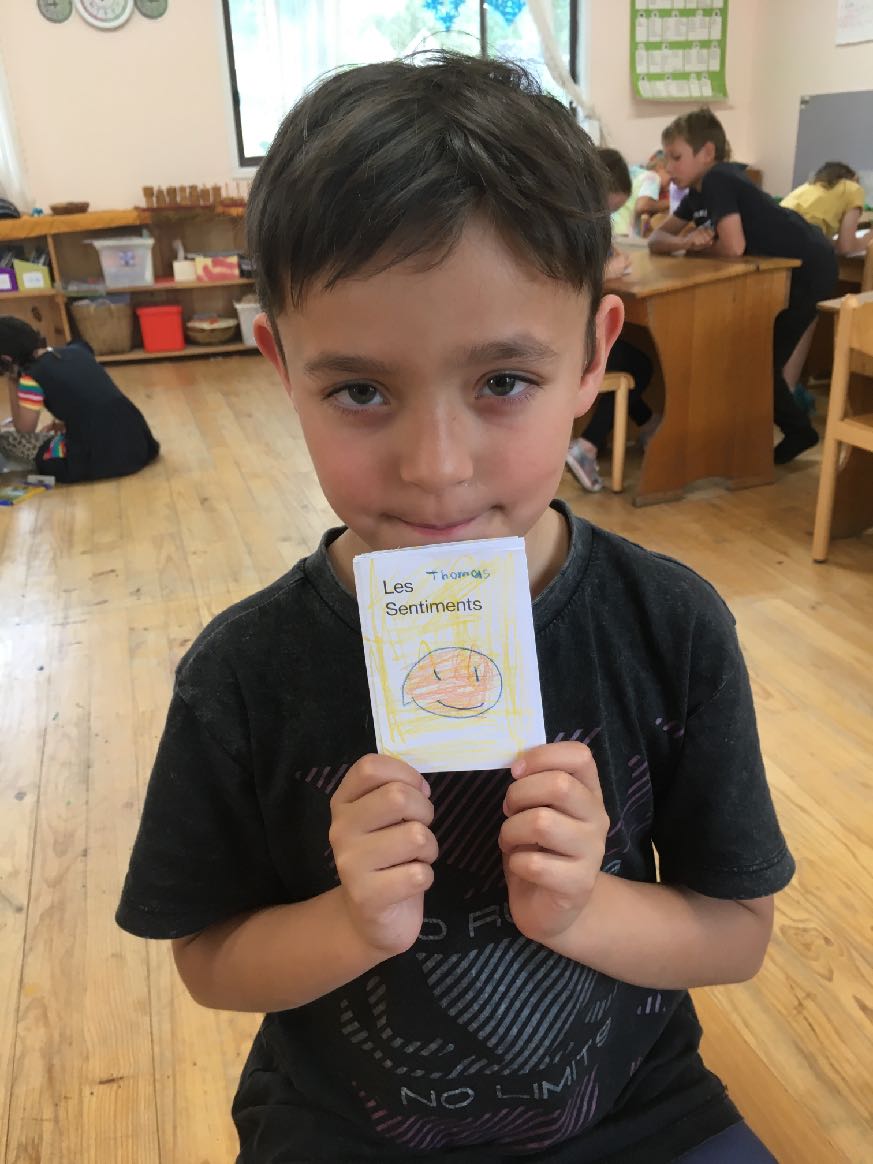 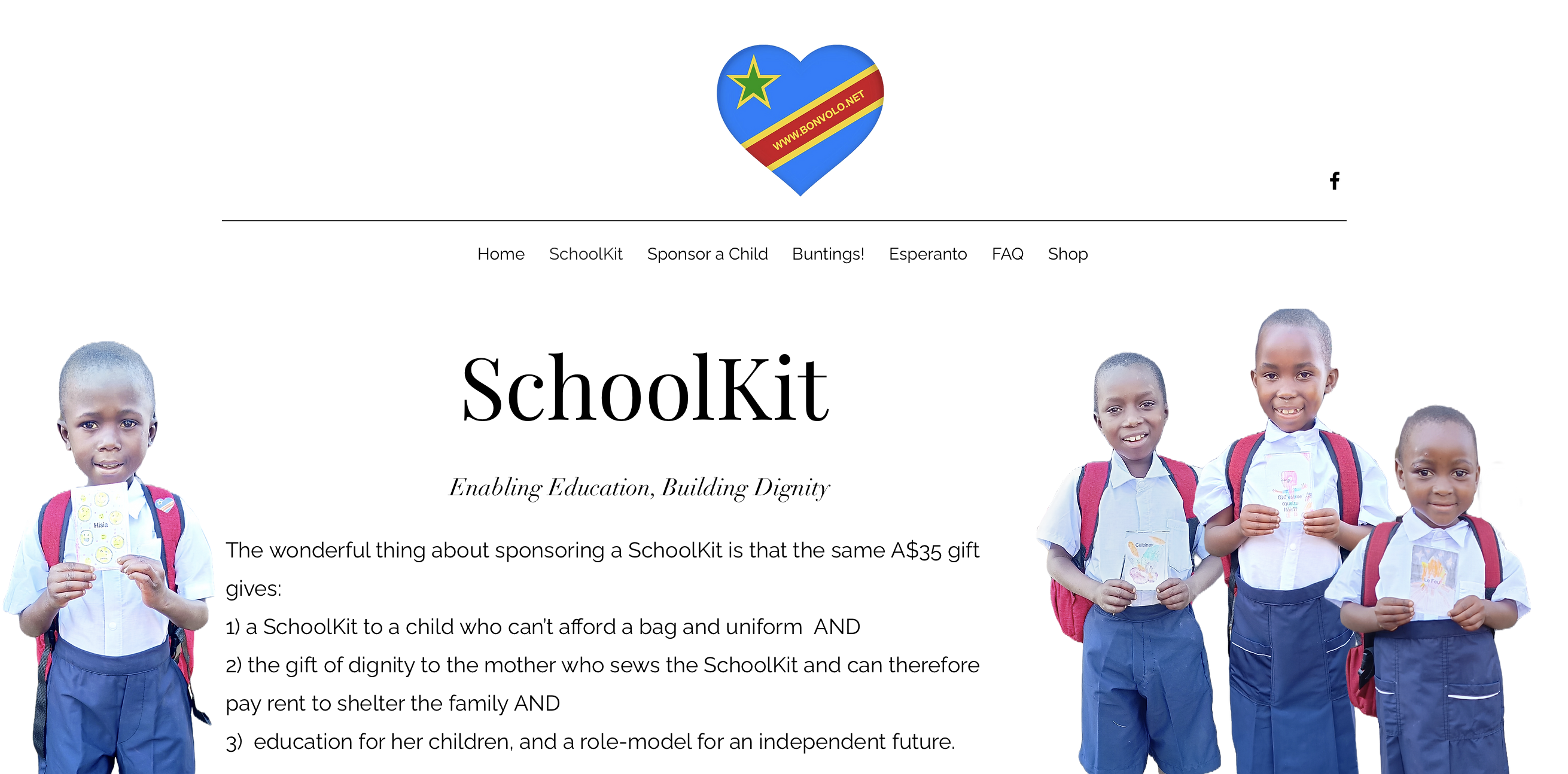 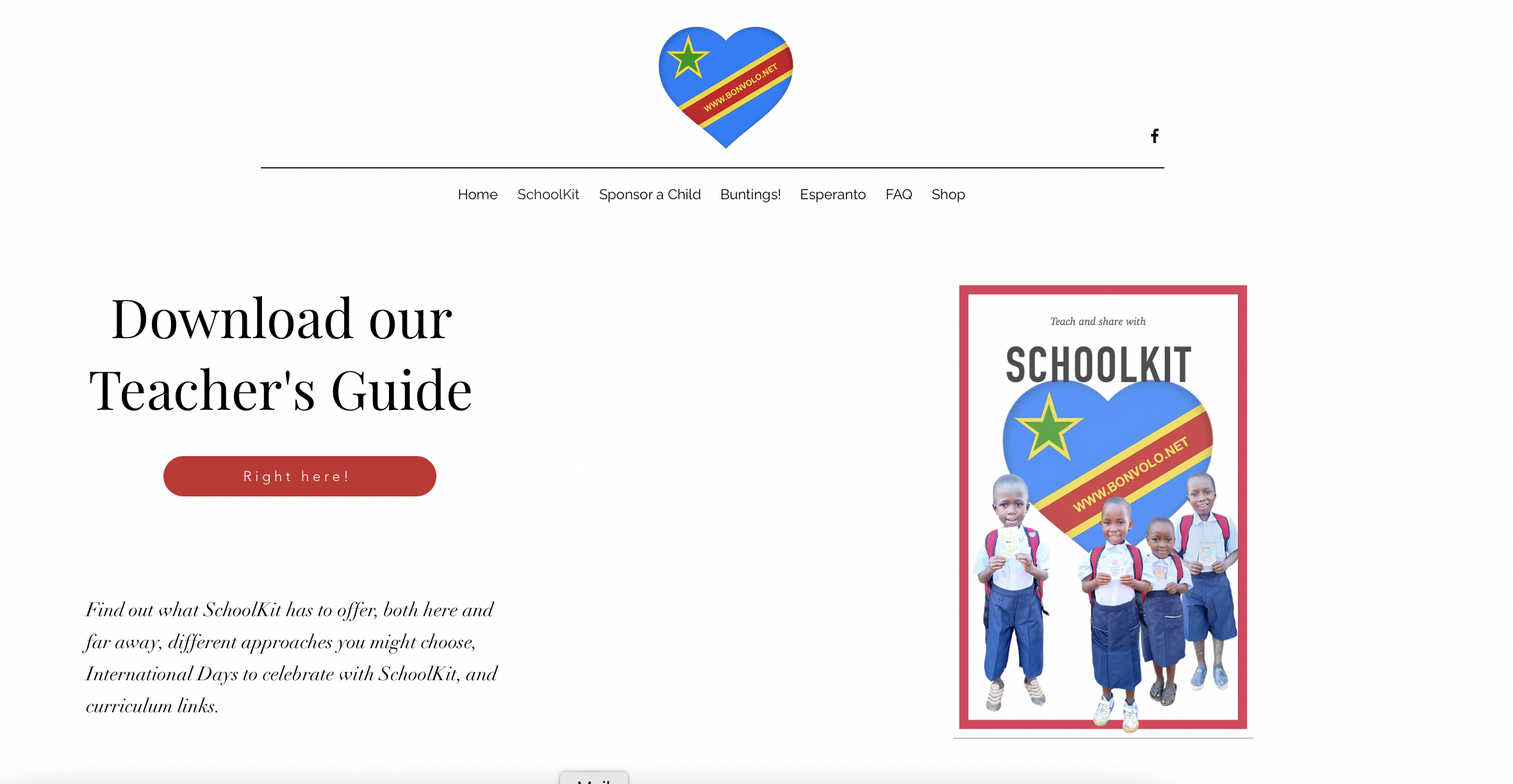 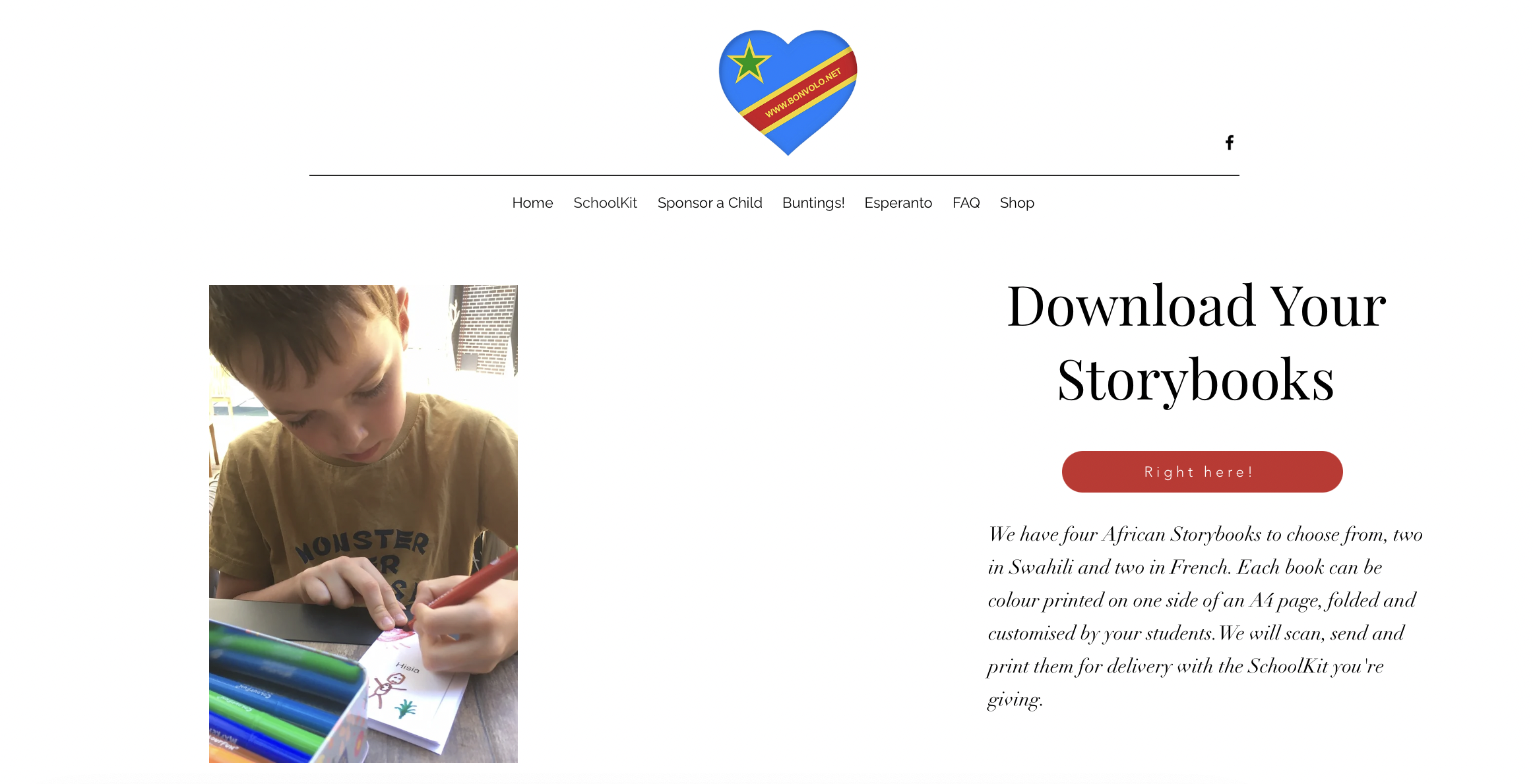 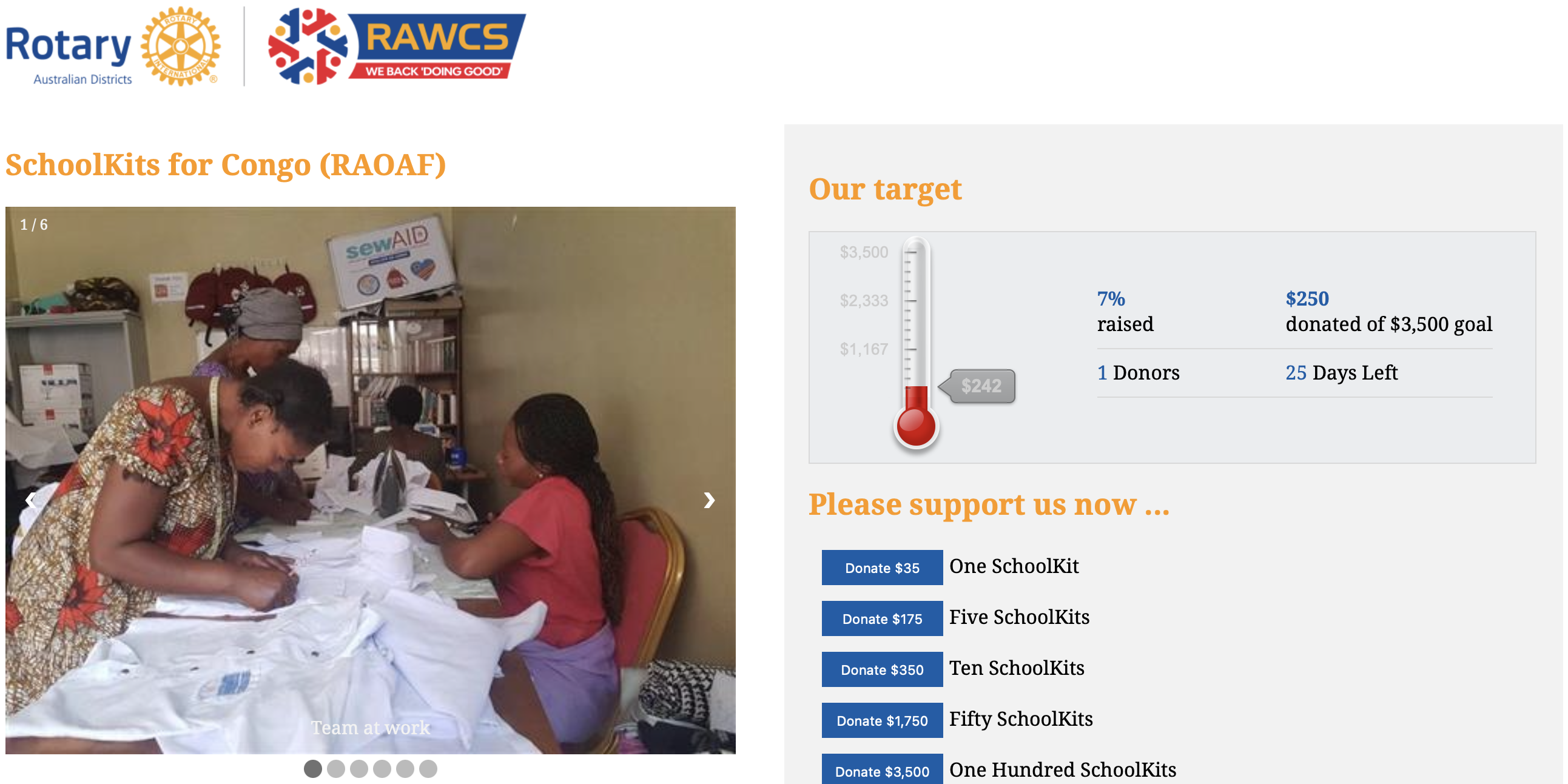 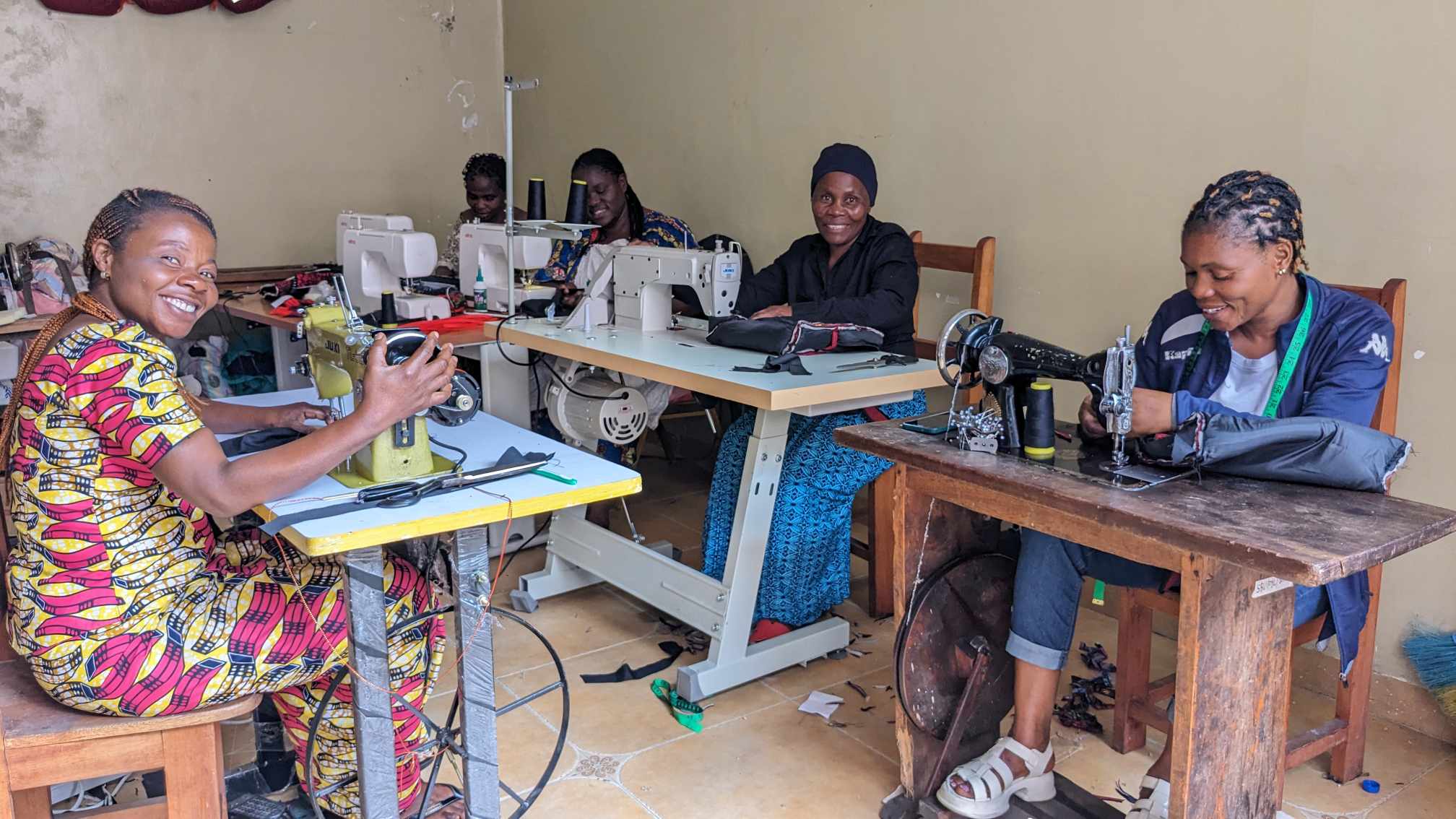 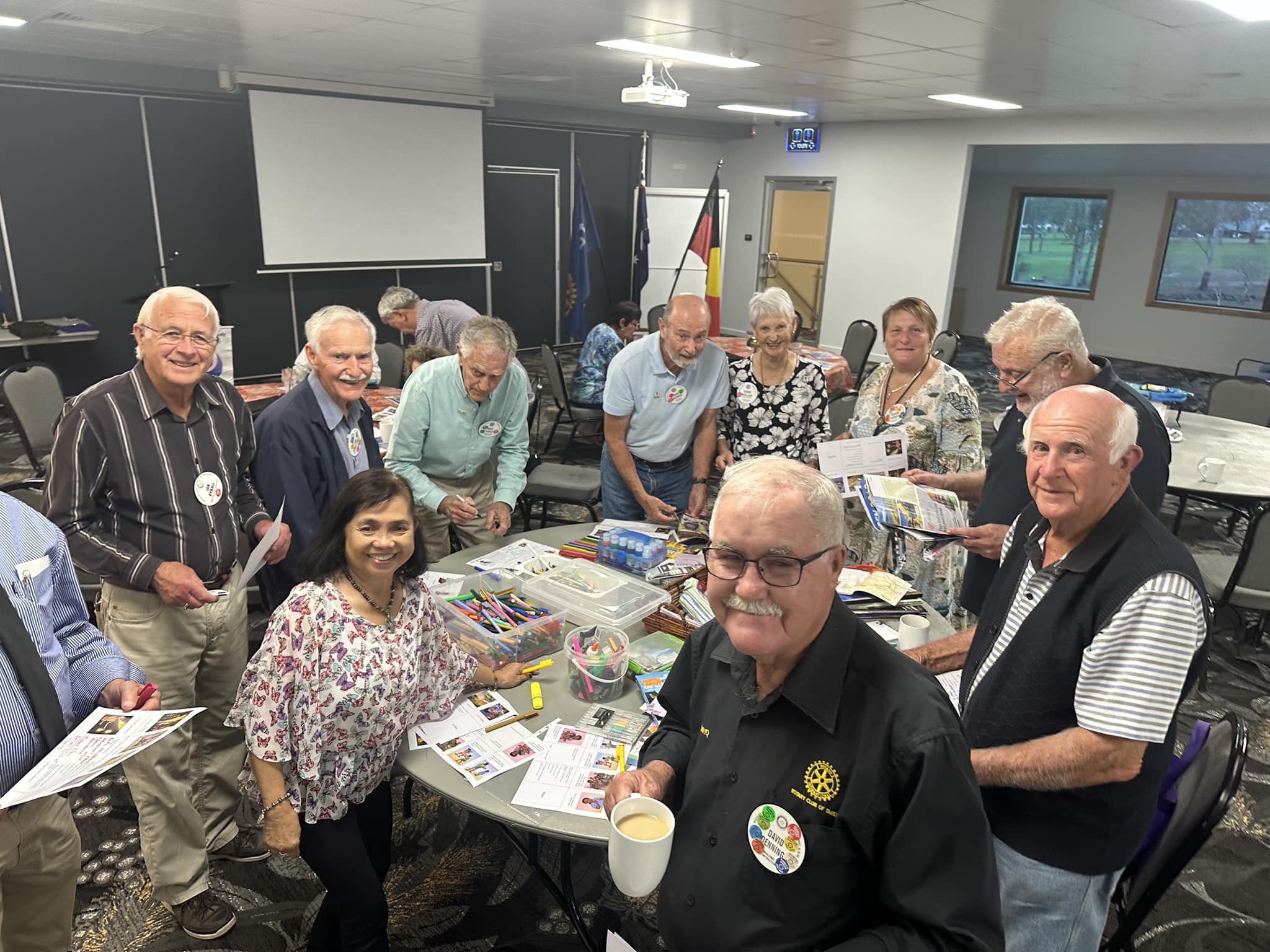 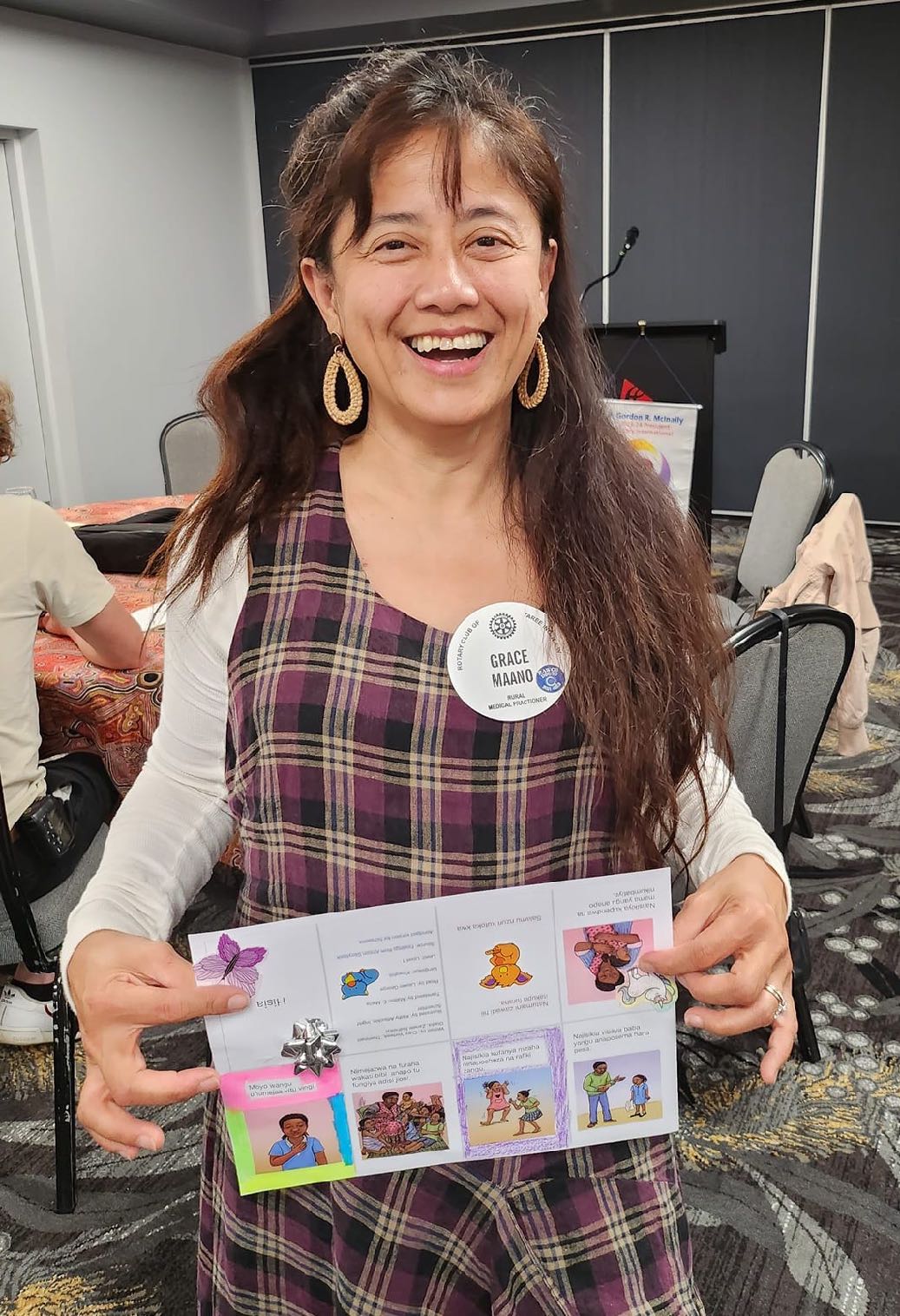